IRO 15. 03. 2019
Režim student
Režim student 2019
MU nejaktivnější univerzita v režimu za rok 2018
Nové státy: Brazílie, Columbie, Peru, Kurdistán, Ázerbájdžán – musí se podat nová žádost
Lépe vybírat studenty z Nigerie a Ghany (80 studentů zařazeno do režimu, 35 si podalo přihlášku jen 10 dostalo vízum)
Monitorovat, zda studenti dostali vízum
Kazachstán – není v RS, ale bude mít zvláštní režim, žádost o termín musí podat univerzita datovou schránkou (v lednu 800 lidi podalo žádost o stud. vízum)
Nový Režim stipendisti – podobné zařazení, jako Režim student, lhůta na Ministerstvu vnitra jen 30 dní.
Pojištění
Pojištění MU přes Eurovalley
Nejedná se o nic specificky sjednaného pro LF 
Lze použít pro kohokoli
Pro studenty je možné rámcovou smlouvu využít bez jakýchkoli potíží
Vždy zpětně za měsíc nahlásit jednotlivé cesty započaté v daném měsíci
Je rozpočtové omezení (CP)
Odpady
Odpady
cizinci (vč. Studujících) mají kromě poplatkové také ohlašovací povinnost 
Povinnost ohlásit správci poplatku vznik své poplatkové povinnosti nejpozději do 15 dnů ode dne, kdy mu povinnost platit poplatek vznikla 
povinnost do konce měsíce následujícího po měsíci, ve kterém se student přihlásil, zaplatit poměrnou částku poplatku
Př. začne-li cizinec pobývat v Brně v září, měl by svou poplatkovou povinnost splnit do konce října
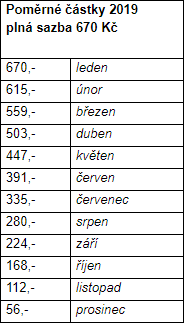 Platit poplatek lze:
1. Platbou na městském e-shopu https://www.brnoid.cz/en/waste 
2. Bezhotovostním převodem
3. Pokladnou
4. Poštovní poukázkou

Sankce při nezaplacení poplatku:
Nebudou-li poplatky zaplaceny poplatníkem včas nebo ve správné výši, vyměří mu správce poplatku poplatek platebním výměrem nebo hromadným předpisným seznamem
Nezaplacená částka může být navýšena až na trojnásobek
Veletrhy podzim 2019
Kanada
Organizace Recruit in Canada
Organizuje student recruitment fairs v Kanadě přes 25 let
Early bird price until July 15, 2019
Všechny 4 města US$ 7485
Toronto + další dvě města US$ 5695
Student Recruitment Tours (SRT)
Limit 10-20 VŠ institucí/ veletrh
Návštěvnost cca 1500-3000 studentů
Veletrhy ve Střední Americe, Dominikánské republice, Španělsku, Německu, Eurasii, Střední Americe, Centrální a východní Evropě..
Střední Amerika
All Fairs: Tegucigalpa, Guatemala City and Antigua, San Jose - 3900 €
Booking deadline: 19. srpna 2019
Dominikánská republika
Booking deadline: 21. října 2019
USA
Booking deadline: 14. listopadu 2019
All Fairs (in the cities: Houston,Miami) - 2200 €
Latinská Amerika
Organizace FPPEDUMedia




Kalendář veletrhů na podzim 2019 bude zveřejněn brzy
Zvýhodněná cena při koupi 3 a více měst 
Early bird zvýhodněná cena
Zájem především o Mexiko a Brazílii
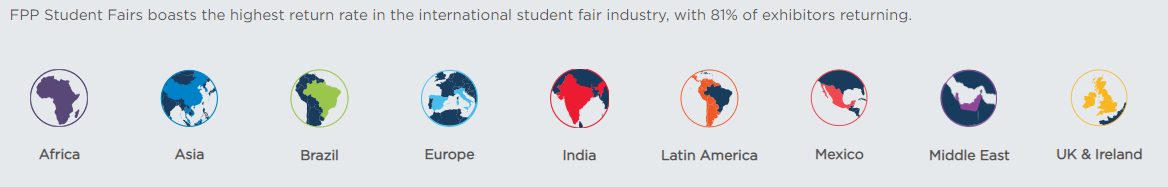 V ceně je pak zahrnuto:
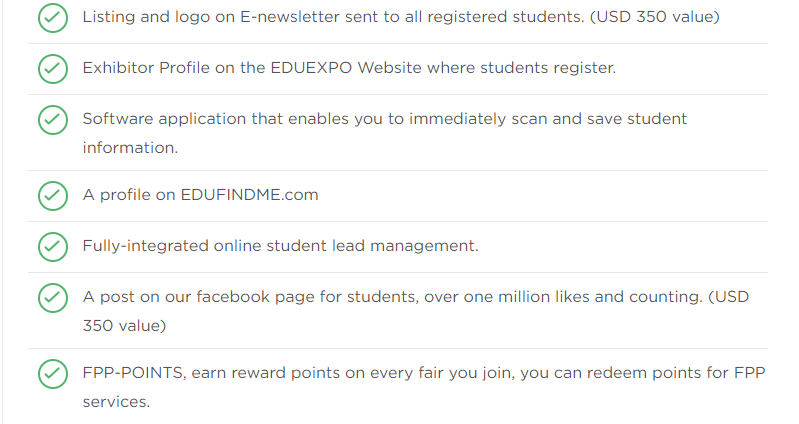 Organizace BMI
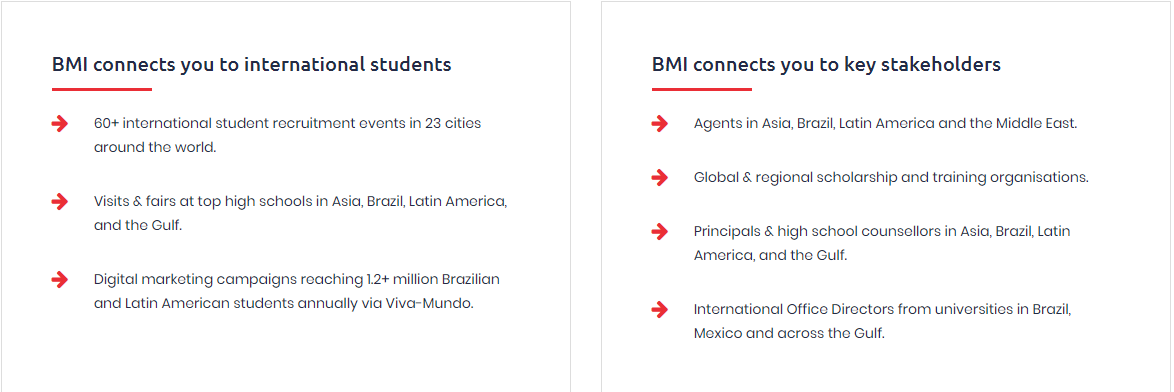 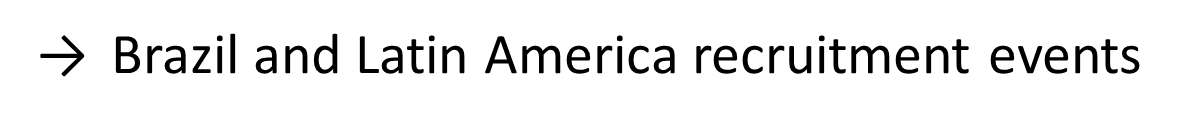 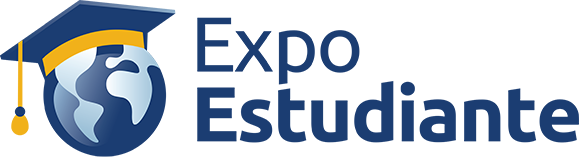 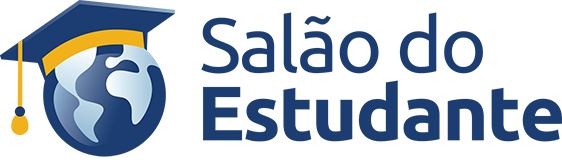 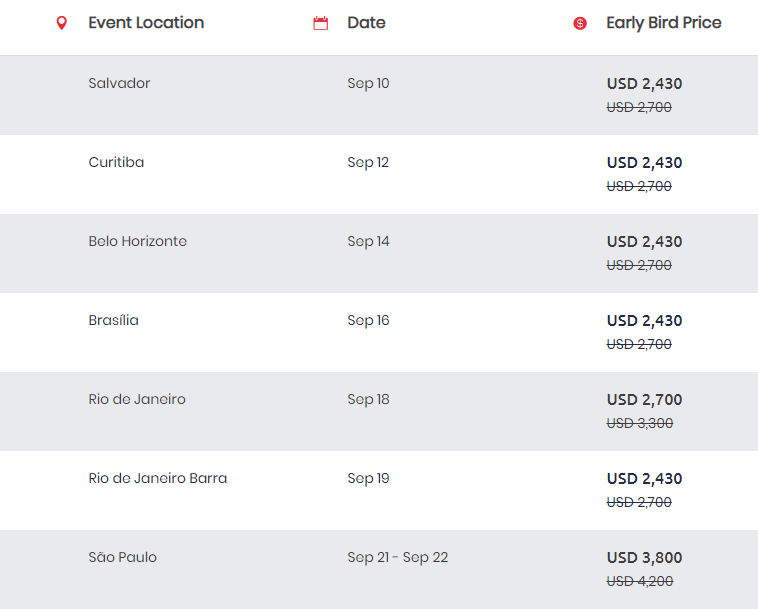 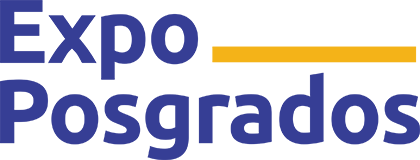 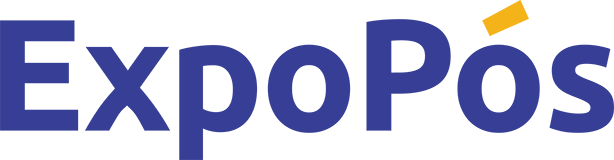 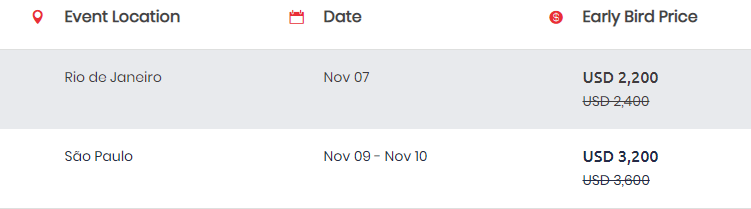 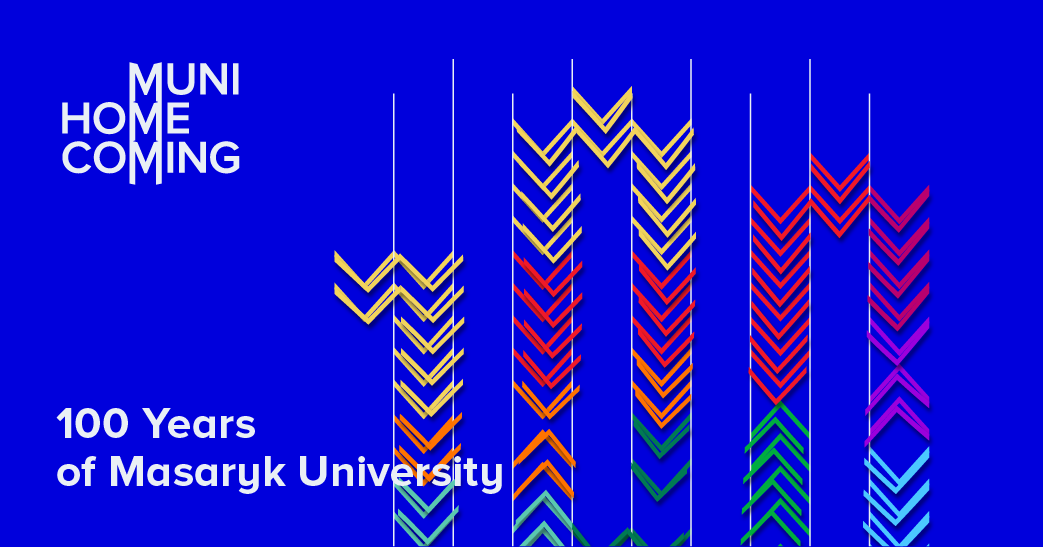 Eventy
Imatrikulace 
Prvákoviny 
Openday 
Pomoc s přihláškou* 
Spolupráce s FAK na fairs výjezdů*
ISIC/Focení/První hodiny* 
Festival MUNI
Homecoming
Czech Education Center v Astaně, Kazachstán
1-14 – 5%
Víc než 15 – 5%
PhD – 5%
Mladá, ale podle dotazníku zajímavá agentura, její zástupkyně mluví česky
Spolupracují s několika českýma univerzitama, spíše soukromýma